APCD Analytical Workgroup
May 30, 2013
www.mass.gov/chia
1
Objectives of the APCD User Webinar
Provide a forum where you can learn about APCD updates and ask questions

APCD Application Process
APCD Data Fulfillment
Data Definitions, Compliance and Availability
Tools and Methodologies

Share questions about access to APCD and responses with a broader audience 
Offer input for improvements to the APCD
2
Agenda for Today
APCD June Release
Medicare Data and APCD
Release Regulations 
Future Topics
3
APCD June Release
0
Dates of Service 2009-2011    (with run-out through March 2013)
Commercial
MassHealth
Medicare                                               (available to state agencies only)
4
APCD June Release – New Features
Unmasking more data elements
Standardizing addresses – member and provider
Counties of member, subscriber and provider
New fields on Member, Pharmacy, Medical, Dental and Provider files
Targeted data elements “cleaned”
Data Dictionary pages
5
APCD QA:  Linkage Metrics
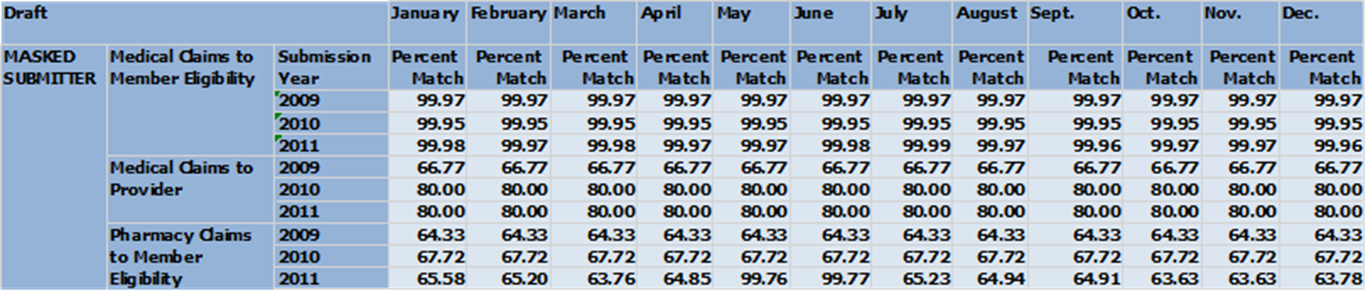 CHIA is measuring linkage rates by carrier by submission period.  
The NPI can also be used to link claims to provider data.
6
Gender Code Data Cleaning
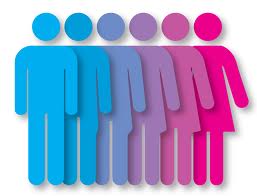 Gender is one of the most frequently requested elements on APCD applications for Medical, Dental and Pharmacy Claims files.
Member gender must be within the valid domain of the following values
Gender codes submitted by carriers
Ff Mm Oo Uu
Cleaning logic  - change the lowercase letter  (f, m, o, u) to an uppercase letter Valid Values (F, M, O, U) and to null out any remaining values that are not in lookup table.
99% of Medical Claims gender codes are within valid lookup table values. 
Cleaning logic results in close to 100% valid  gender  data
7
7
Diagnosis Code Data Cleaning
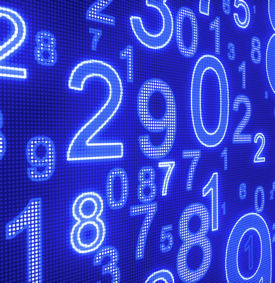 Diagnosis codes must be within the valid domain of ICD-9-CM values and submitted without decimal point
Sample Diagnosis codes 
submitted by carriers
Cleaning logic - remove decimal point from diagnosis code ( 290.2 becomes 2902). Applying this cleaning logic converted 53% of all invalid diagnosis codes to valid values. Diagnosis codes include principal diagnosis, admitting diagnoses, twelve other diagnoses, and discharge diagnoses. 

For example, of 1,305,913,361 claims records with a Principal Diagnosis, 3,593,272 (0.3%) of those records had invalid codes.  Applying the cleaning logic of removing the decimal point converted 42.4% of those invalid codes to valid codes.
Principal Diagnosis

73301
290.2
5853
414.01
290.21
362.5
290.43
6009
8
8
Medicare Data and APCD
CMS Data File  (ResDAC)
CMS data files are organized by data category, CMS program and privacy level;10 broad Categories, 3 Programs, 3 Data Privacy Level files –
Research Identifiable Files
Limited Datasets
Public Use Files
9
Medicare Data and APCD (continued)
Cohorts for the Commonwealth of Massachusetts from 2009-2011
Data files requested
Beneficiary Summary File
Claims Files
Institutional - Inpatient, Outpatient, Skilled Nursing Facility, Hospice, and Home Health Agency
Non-Institutional – Carrier (for non-institutional providers) and Durable Medical Equipment
Prescription Drug Event File
Other Files
Plan Characteristics File
EDB User View for SSN, Beneficiary Name and Address
10
Medicare Data and APCD (continued)
Medicare data include 
Enrollment data for 100% of Medicare beneficiaries  
Full or Nearly Full fee-for-service (FFS) claims 
Managed care encounter data not available for people enrolled in Medicare Advantage plans
Data elements from these Medicare files currently are being mapped to the APCD
The mapping is done to accommodate all the Medicare data elements in APCD, including those not currently collected by APCD
Medicare data in the APCD will be available to state agencies in Massachusetts only for the time being
11
New Data Release Regulations
One regulation applies to both CaseMix and the All Payer Claims Database
Different review processes for different types of requests
Limited Discretion: Most requests for de-identified data; all requests made by government agencies; requests for patient identifiers for treatment and coordination of care; Data Use Agreement (DUA)
Full Discretion:  All other requests, e.g., research requests for data that may include individually identifiable data; DRC review; DUA
Applies to June 2013 release of 2011 data
 Source: Chapter 12C §12
12
Criteria for Discretionary Requests
No more than a minimal risk to individual privacy 
Applicant cannot meet its research or project objectives without the requested data
Data sought by the applicant are the minimum amount necessary to achieve research or project objectives.
The purpose for which the data are requested is in the public interest. 
The applicant has demonstrated qualifications to undertake the study or accomplish the intended use.
Release Regulations (continued)
Now –
APCD: “Public Use” and “Restricted Use” data elements
APCD: No specific “de-identified” dataset, but many elements masked
Case Mix: Six levels, none fully de-identified

Future – 
APCD: Level One data (de-identified and largely unmasked)
APCD: Level Two data (with PHI and largely unmasked)
CaseMix: Level One  (de-identified)
CaseMix: Levels 2-6 (similar to current structure)
14
Release Regulations - Timing
May 10
Proposed regulation filed with the Secretary of State
June 
Public Hearing, June 14th
Public Comment Period Ends, June 24th
Early July
Final Regulation adopted/in effect
July 25 
DRC meeting
15
June Webinar
Topics Planned

Orientation to IRB Net
Update APCD June Release of 2011 data
Summary of Case Mix dataset
New Data Request Application and Data Use Agreement
16
QUESTIONS?
Please submit questions and topics 

sabine.hedberg@state.ma.us

Thank you for your interest in the 
Massachusetts All Payer Claims Database
17